2022
INISIATIF STRATEGIS
REFORMASI BIROKRASI
& TRANSFORMASI KELEMBAGAAN
PEKAN DUTA TRANSFORMASI 
JAKARTA, 23 MEI 2022
INISIATIF STRATEGIS
#21 & #41
Pemberdayaan UMKM
Business Intelligent - LM
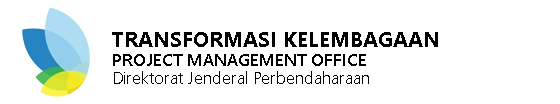 IS #21 UMKM
Sinergi Pemberdayaan UMKM – Tema Perbendaharaan, Kekayaan Negara, dan Pembiayaan
TUJUAN
Sinergi Kemenkeu berbasis kewilayahan dalam mendukung UMKM
KEY MILESTONE
OUTPUT
2022 dan 2023
Peta proses bisnis Kemenkeu dalam mendukung UMKM.
Regulasi tentang Harmonisasi Strategi Antar instansi Vertikal Kemenkeu
Rencana kerja program pemberdayaan UMKM di lingkungan Kemenkeu
Kemudahan informasi layanan UMKM Kemenkeu Satu.
Terciptanya platform pemasaran UMKM binaan Kemenkeu
Publikasi pelaksanaan program pemberdayaan UMKM binaan Kemenkeu
Terbentuknya single database UMKM sasaran pemberdayaan Kemenkeu.
Penyusunan RKMK tentang Harmonisasi Strategi dan Proses Bisnis Pemberdayaan UMKM Antar Instansi Vertikal Kemenkeu (include kelembagaan)

Terbentuknya Forum Bersama Program Sinergi Pemberdayaan UMKM Pusat dan Wilayah

Terbentuknya peta proses bisnis Kemenkeu dalam mendukung UMKM

Terbentuknya rencana kerja program Sinergi pemberdayaan UMKM di lingkungan Kemenkeu

Piloting pelaksanaan program sinergi pemberdayaan UMKM Kemenkeu (Joint Analisis dan Joint Program Pemberdayaan UMKM)

Optimalisasi platform pemasaran UMKM binaan Kemenkeu

Single database UMKM sasaran pemberdayaan Kemenkeu (2022 dan 2023)

Pelaksanaan monitoring dan evaluasi
01
02
03
04
OUTCOMES
05
Meningkatnya sinergitas layanan UMKM oleh Kemenkeu
Meningkatnya nilai keekonomian UMKM yang telah diberdayakan oleh Kemenkeu
Meningkatnya efektifitas penyaluran bantuan pemberdayaan UMKM oleh Kemenkeu
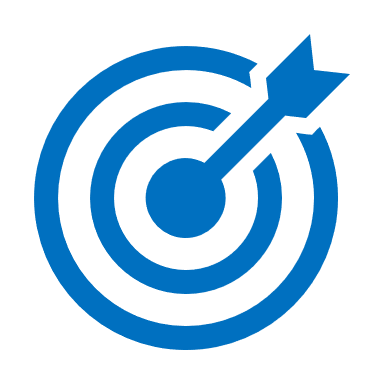 06
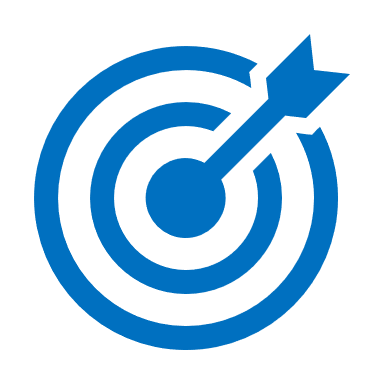 07
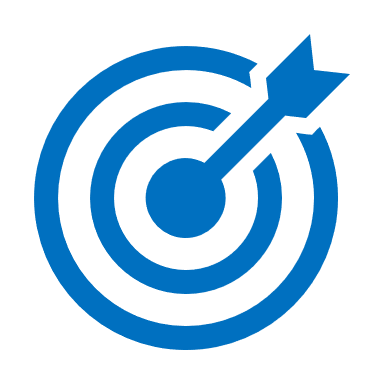 08
2023: Pelaksanaan program sinergi pemberdayaan UMKM Kemenkeu
09
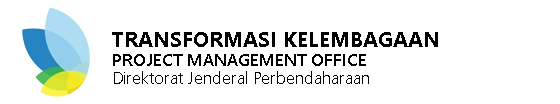 IS #41 Business Intelligence
Pengembangan Business Intelligence Pengelolaan Likuiditas – Data Analitik Tema Perbendaharaan, Kekayaan Negara, dan Pembiayaan
TUJUAN
Penyediaan perangkat (sistem) yang memberikan fleksibilitas penyajian data realisasi maupun proyeksi dan menghasilkan proyeksi menggunakan pendekatan Machine Learning sehingga mampu memberikan input dalam pengambilan keputusan
OUTPUT
KEY MILESTONE
Tersedianya aplikasi yang mengkonsolidasikan data realisasi dan proyeksi serta menyajikan data (laporan) dalam mendukung pengambilan keputusan dalam pengelolaan likuiditas.
Tersedianya Machine Learning dalam penyusunan proyeksi.
Tahap persiapan pengembangan BI

Tahap pengembangan WEB CPIN

Tahap pengembangan fungsi Learning Maching

Tahap Pengembangan fungsi statistic

Tahap Pengembangan presentation layer

Transfer knowledge
01
02
03
04
OUTCOMES
Keputusan operasional kas yang lebih efektif

Kebijakan likuiditas yang lebih efisien

Penguatan fungsi treasury di daerah
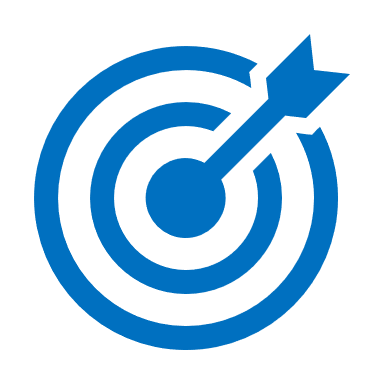 05
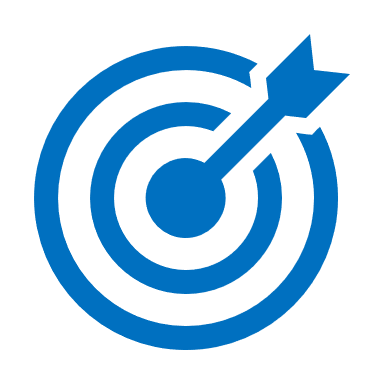 06
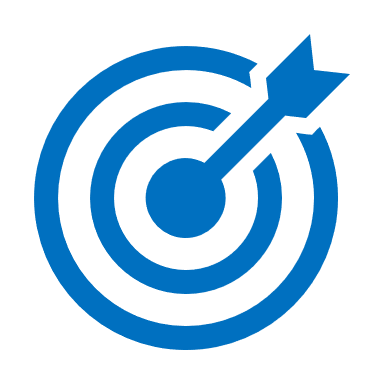 INISIATIF STRATEGIS
#16
Platform Pembayaran Pemerintah
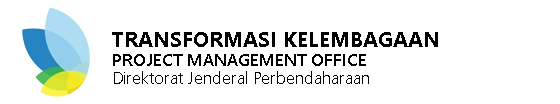 IS #16 PLATFORM PEMBAYARAN PEMERINTAH
Simplifikasi Pelaksanaan Anggaran Melalui Penggunaan Teknologi Digital  (Platform Pembayaran Pemerintah)
IS #16
Simplifikasi Pelaksanaan Anggaran Melalui Penggunaan Teknologi Digital
Platform Pembayaran Pemerintah
Kartu Kredit Pemerintah
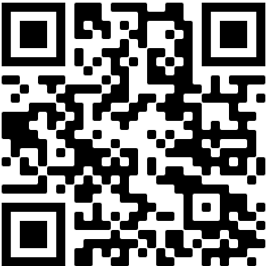 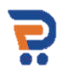 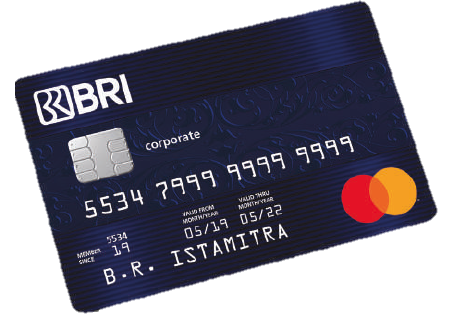 Digipay
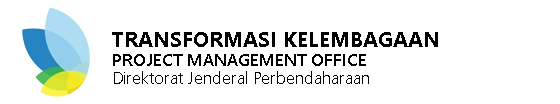 IS #16 PLATFORM PEMBAYARAN PEMERINTAH
Simplifikasi Pelaksanaan Anggaran Melalui Penggunaan Teknologi Digital  (Platform Pembayaran Pemerintah)
TUJUAN
Penyederhanaan proses bisnis pelaksanaan anggaran dengan penggunaan teknologi digital
KEY MILESTONE
OUTPUT
Regulasi pelaksanaan anggaran secara digital
Interkoneksi/integrasi antar sistem dalam pelaksanaan anggaran
Unit pengelola pelaksanaan anggaran yang mengakomodasi transaksi full elektronik
Perluasan Piloting PPP Tahap I (Gaji dan Common Expenses)
Implementasi TTE Tersertifikasi pada SAKTI dan Gaji Web
06
01
Persiapan dan Implementasi PPP Tahap II (Tunjangan Kinerja)
02
Penyusunan Business Continuity Plan dalam Implementasi PPP
07
OUTCOMES
Persiapan PPP Tahap III (Perjalanan Dinas, Uang Makan, Lembur, Pengadaan Sederhana, Bansos dan Banper)
Administrasi pelaksanaan anggaran secara digital, sehingga terjadi penurunan clerical works pada K/L/Satker;
Data pelaksanaan anggaran pada Kemenkeu lebih akurat dan detil sehingga data analytic dapat dijalankan oleh Kantor Pusat DJPb, KPPN, dan Kanwil DJPb;
Berkurangnya norma waktu pemrosesan belanja negara;
Kepastian pembayaran belanja pemerintah dan manajemen kas yang lebih baik melalui jadwal pembayaran;
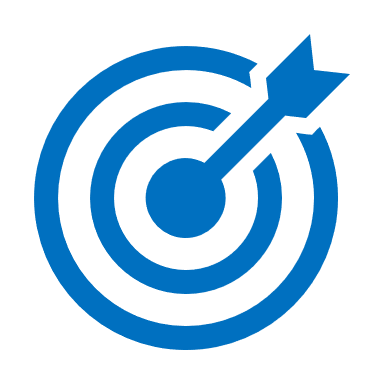 03
Pembentukan Unit Dedicated Pengelola PPP
08
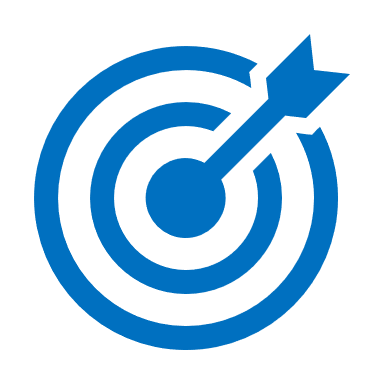 Interkoneksi Kartu Kredit Pemerintah (Dashboard KKP dengan Bank Himbara)
Reviu Pelaksanaan Implementasi PPP (Quality Assurance)
04
09
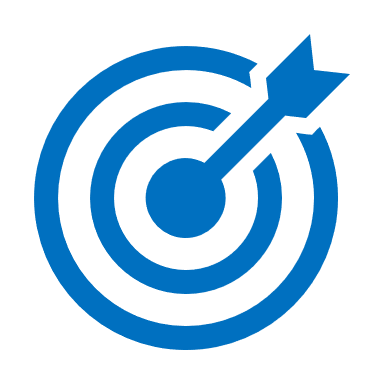 Pelaksanaan Change Management and Communication
05
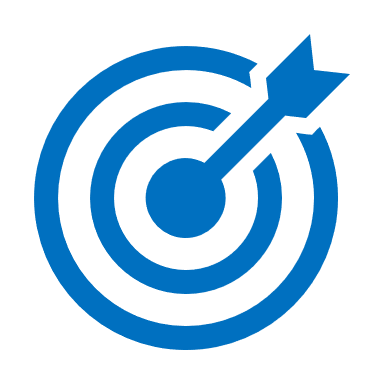 INISIATIF STRATEGIS
#17 & #20
SIKRI
RCE
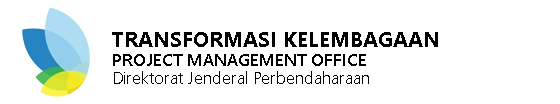 IS #17 SIKRI
Pengintegrasian Informasi Keuangan Pemerintah Pusat dan Pemerintah Daerah untuk Mendukung Peningkatan Kualitas Pengelolaan Keuangan Negara
TUJUAN
Mewujudkan terintegrasinya informasi keuangan Pemerintah Pusat dan pemerintah daerah serta Business Intelligence Pemerintah untuk mendukung pengambilan kebijakan fiskal yang komprehensif, serta meningkatkan sinergi keuangan Pempus dan Pemda
KEY MILESTONE
OUTPUT
Produk Hukum SIKRI sebagai Platform SIKRI integrasi keuangan Pemerintah Pusat dan Pemerintah Daerah
Data neraca keuangan pusat dan daerah untuk analisis fiskal
BAS Konsolidasian
Konsolidasi Data Transaksi Pemerintah Pusat dan Daerah
Data Analytics dan Business Intelligence Keuangan Pemerintah
Pengusulan dan penetapan SIKRI sebagai platform integrasi keuangan Pemerintah Pusat dan Pemerintah Daerah
01
Penyelarasan BAS Pemerintah Pusat dan pemerintah daerah melalui BAS Konsolidasian
02
Pengembangan SIKRI  untuk konsolidasi informasi keuangan level laporan dan level transaksi dengan dukungan data analytic dan business intelligence
03
OUTCOMES
Peningkatan sinergi pengelolaan keuangan melalui integrasi informasi keuangan Pemerintah Pusat dan Pemerintah Daerah
Sinergi dukungan pengambilan kebijakan fiskal yang inklusif dan terkonsolidasi
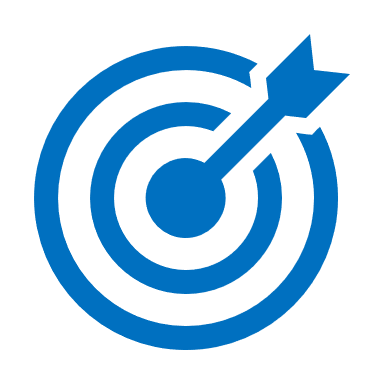 Peningkatan kualitas sinergi pengelolaan keuangan melalui pemanfaatan informasi keuangan pemerintah konsolidasian dan statistik keuangan pemerintah
04
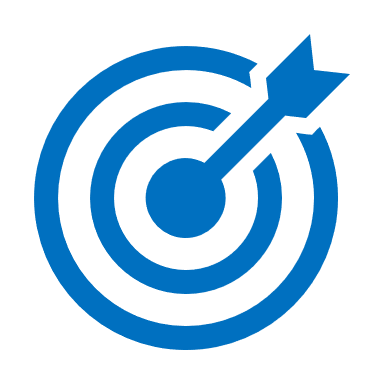 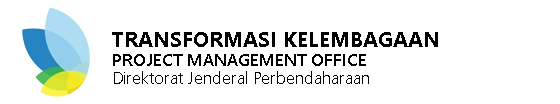 IS #20 RCE
Penguatan RCE dalam rangka Kesinambungan Fiskal Berbasis Kewilayahan
TUJUAN
Sinergitas Kemenkeu berbasis kewilayahan untuk mengoptimalkan peran Regional Chief Economist
OUTPUT
Terbentuknya tim implementasi dan kerangka kerja sinergi Kemenkeu kewilayahan.
Terbentuknya standar kerangka kerja, asistensi, output, analisa (business intelligent), pelaporan, dan strategi komunikasi Kemenkeu Kewilayahan.
Rencana kerja dan pelaksanaan program penajaman penguatan RCE berbasis kewilayahan.
Sistem monitoring, dashboard, dan repositori informasi keuangan bersifat kewilayahan.
KEY MILESTONE
Penyiapan dasar hukum dan pembentukan Tim Implementasi dan Kerangka Kerja Sinergi Kemenkeu Kewilayahan dalam rangka penguatan RCE.
Pembentukan standar kerangka kerja, asistensi, output, analisa (business intelligent), pelaporan, dan strategi komunikasi penguatan RCE berbasis keilayahan. 
Pelaksanaan rollout standardisasi program penguatan RCE berbasis kewilayahan. 
Dashboard Informasi Keuangan berbasis Kewilayahan dalam rangka penguatan RCE. 
Monitoring dan Evaluasi penguatan RCE berbasis kewilayahan.
01
02
03
OUTCOMES
Penguatan eksistensi Kementerian Keuangan di daerah selaku pengelola kebijakan fiskal
Terwujudnya konsolidasi informasi keuangan Pemerintah Pusat dan pemerintah daerah yang dapat mendukung kebutuhan analisis dan kajian fiskal
Terwujudnya manajemen pengelolaan kas yang lebih baik dengan semakin presisinya perencanaan kas pemerintah
Peningkatan kualitas kebijakan fiskal nasional dan regional
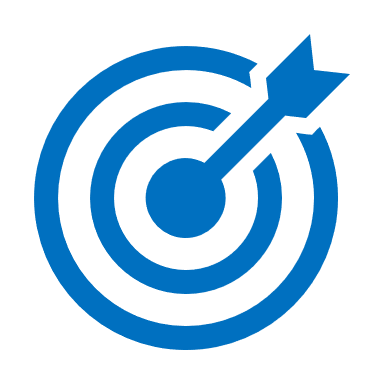 04
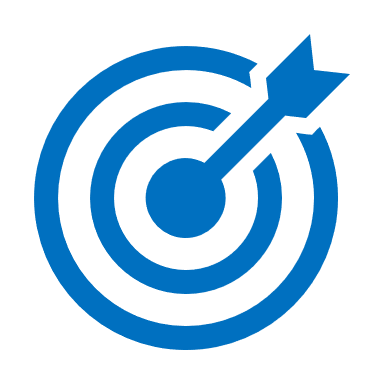 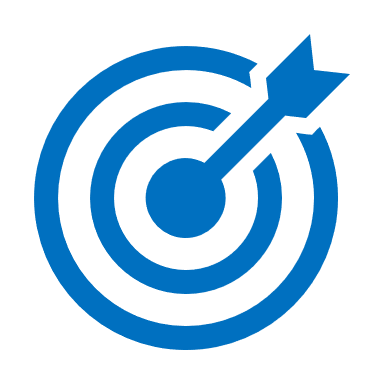 05
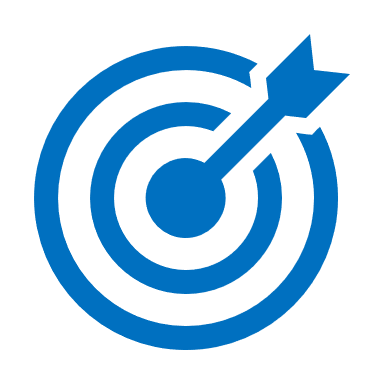